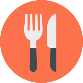 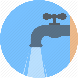 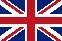 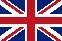 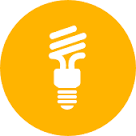 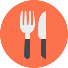 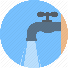 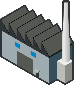 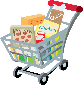 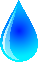 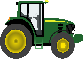 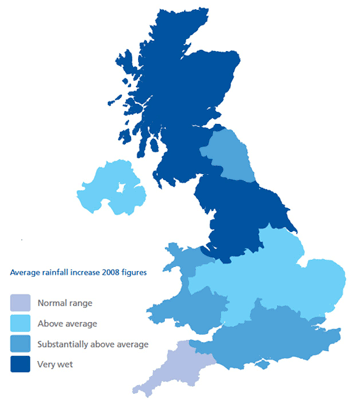 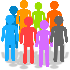 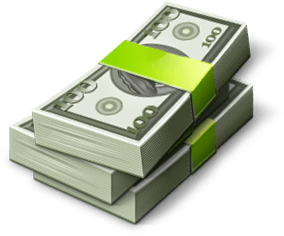 Unit 2c
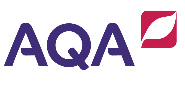 The Challenge of Resource Management
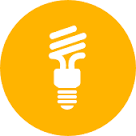 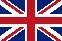 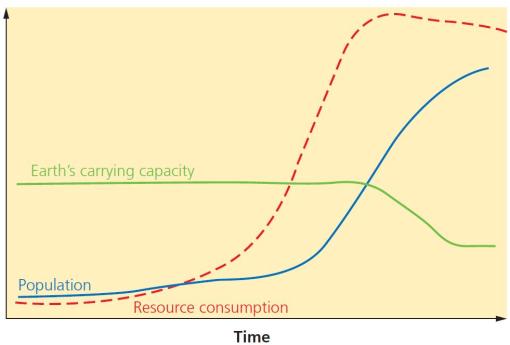 2009
2020
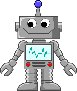 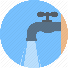 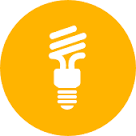 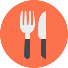 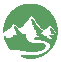 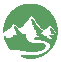 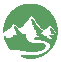 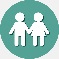 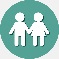 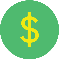 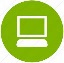 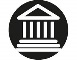 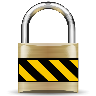 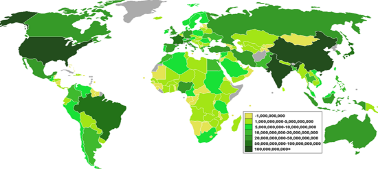 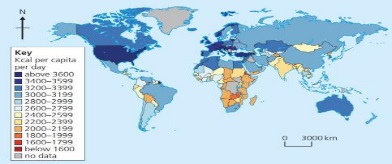 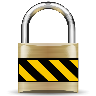 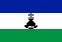 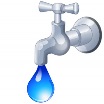 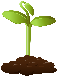 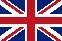 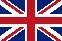 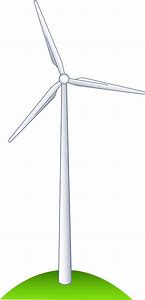 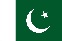 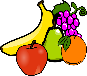 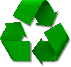 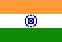 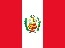